Welcome to the 10th Annual Meeting of ISMPP!
Leading Through Collaboration
1
Looking Ahead: ISMPP’s Next Chapter
Al Weigel                                                        President/COO, ISMPP
Intention!
The Power of Intention!!!!
3
The Power of Intention!
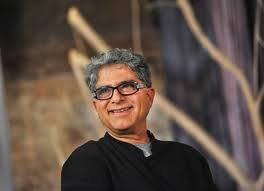 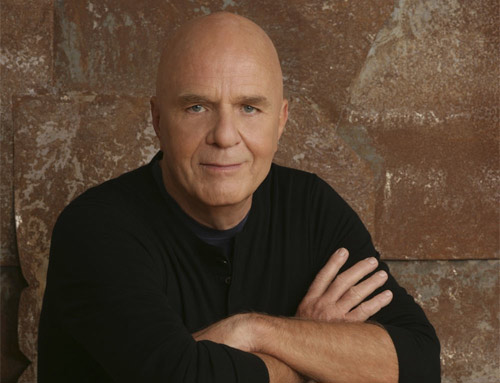 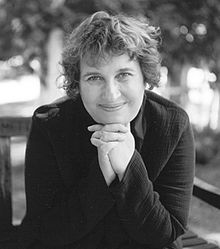 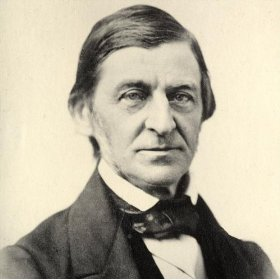 4
Once you make a decision, the universe conspires to make it happen. - Ralph Waldo Emerson	 

Each decision we make, each action we take, is born out of an intention. - Sharon Salzberg	 

Intentions compressed into words enfold magical power. - Deepak Chopra	 

Our intention creates our reality. - Wayne Dyer
5
Old Vision
The vision of the ISMPP is to be the recognized and respected authority for the medical publication profession.
6
New Vision
global
authority
To become the leading
publication
on the
ethical and effective
inform treatment
of medical research to
decisions.
7
Old Mission
Advance the medical publication profession through education and advocacy
Drive integrity, excellence, and transparency in medical publications
Lead the establishment and adoption of medical publication standards and best practices
8
New Mission
Advance the medical publication profession globally through:
 enhanced integrity and transparency in medical publications
improved standards and best practices
education, advocacy, and professional collaborations
9
Thank You
10
Welcome to the 10th Annual Meeting of ISMPP!
Leading Through Collaboration
11